Pictures of the People of God
Seeing ourselves through God’s Eyes.
Ekklesia: a called out assembly
belonging to the Lord.
God gives us many pictures to help us grasp how God sees/loves/deals with us.
Precious pictures
(Mt. 13:44-46;  Mal. 3:17)
Progressive Pictures
(Ps. 23; Is. 64:8; Eph. 2:10)
Personal Pictures
(Eph. 3:15; Ro. 8; Eph. 5; Rev. 19)
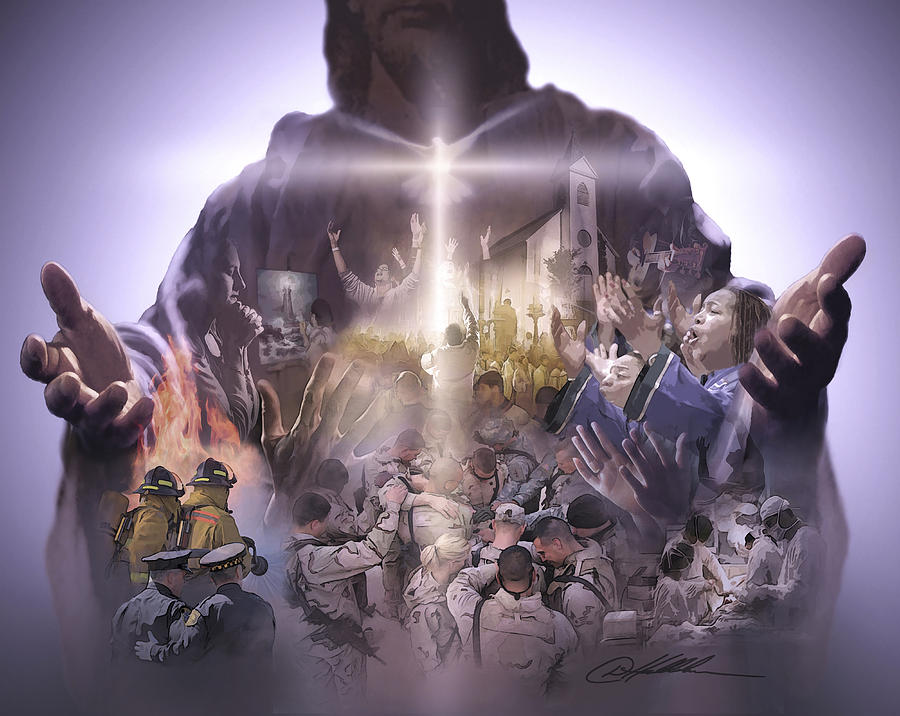 Practical Pictures
“Ye are the body of Christ,
 and members in particular”
1 Cor 12:27
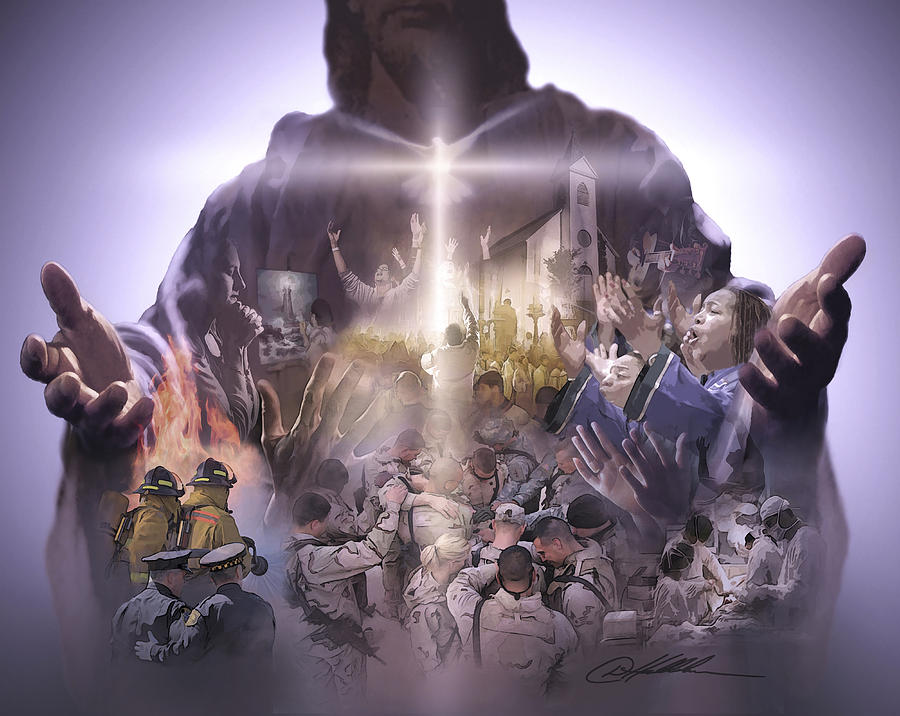 Being part of the “Body” of Christ involves:
Diversity
Unity
Maturity
Maturity should produce Ability (Ministry 4:12)
 and Stability! (Commitment 4:14)
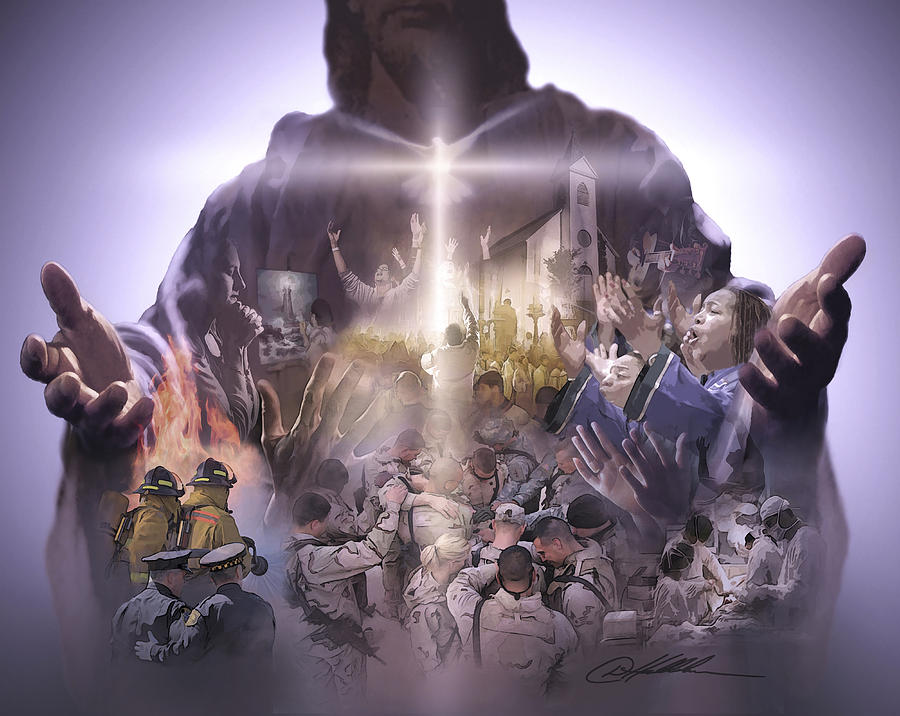 God’s word is infinitely practical! 
He doesn’t intend it just to be read, discussed, or even studied: 
But to be obeyed!
2 Cor. 3:18; Ro. 12:2
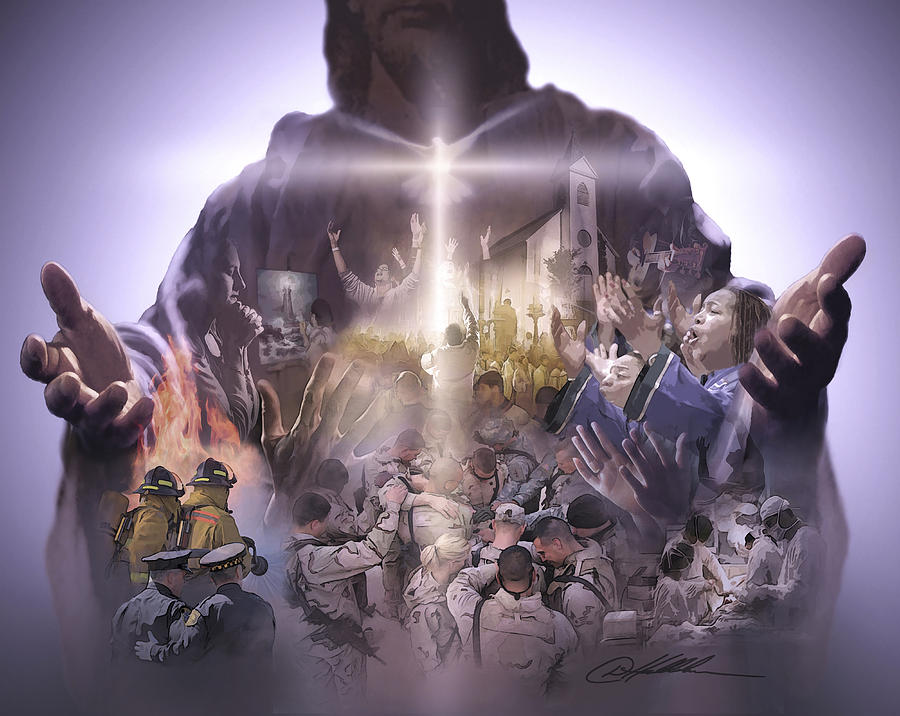 Not doing so can result in: 
Deception: Jms 1:22 “Be doers of the word 
and not hearers only, 
Deceiving your own selves!”
Death: James 2:26  
“For as the body without the spirit is dead, 
so faith without works is dead also.”
Our Walk with Christ
Ephesians 4-6
Ephesians 1-3
Walk Worthy  4:1-16
Walk in Purity 4:17-5:17
Walk in Harmony 
5:18-6:9
Walk in Victory
 Eph. 6:10-24
The Development of the body.
                    Eph 4:11-16
Churches, like Bodies, need to develop in:           
   Maturity  (Christlikeness) Eph. 4:12
     “For the perfecting of the saints 
for the work of the ministry,
 for the edifying of the body of Christ”
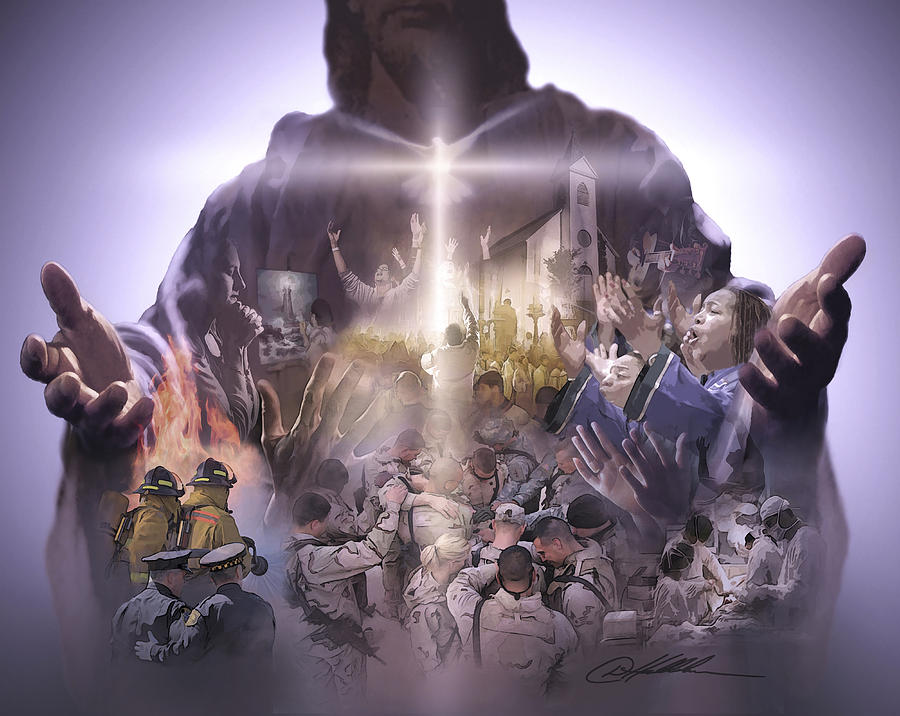 Eph. 4:13  “Till we all come in the unity of the faith, and of the knowledge of the Son of God, unto a perfect man, 
(teleios: mature, complete)
From telos: to achieve the goal or purpose!
unto the measure of the stature of the fulness of Christ:”
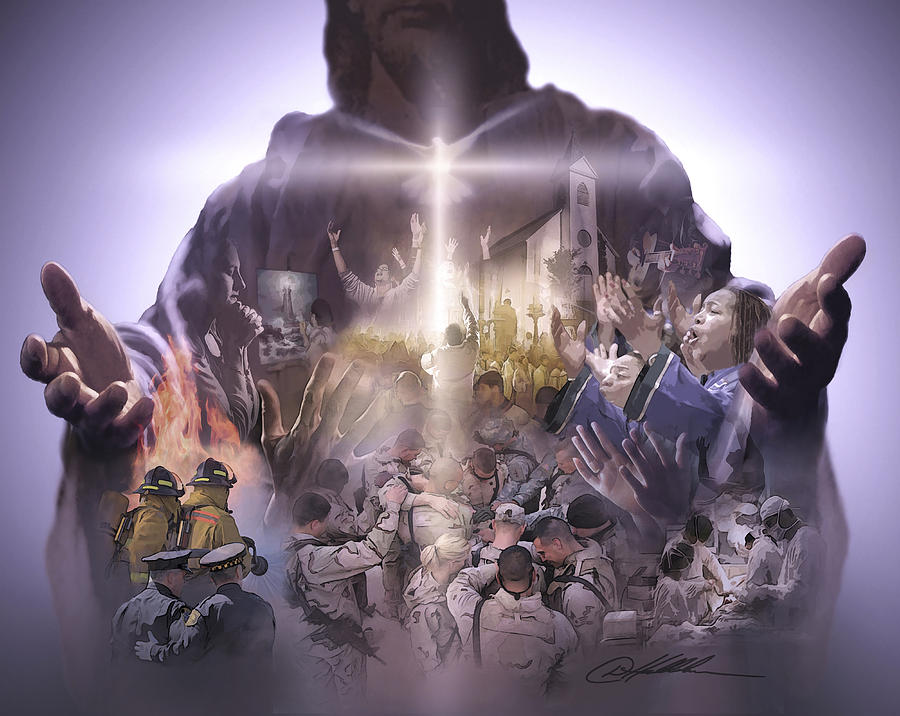 Maturity Produces Ability & Stability
“That we henceforth be no more children,
 tossed to and fro, and carried about with every wind of doctrine, 
by the sleight of men, 
and cunning craftiness, 
whereby they lie in wait to deceive;” 
                               Eph 4:14
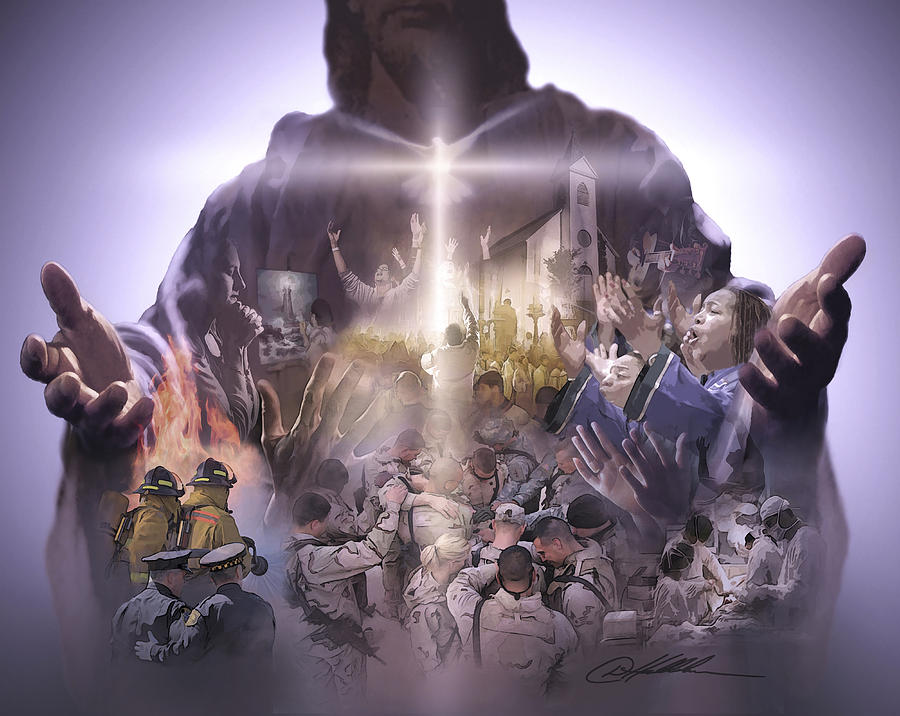 Maturity should Produce Stability
Satan is the master manipulator. 
A. He’s the author of “misinformation” 
Gen. 3:1-5; John 8:44 “he is the father of lies” 
He has incredible influence. 1 Jn 2:15-17
2Cor. 4:4 “god of this world blinds the minds”
1 Jn 5:19 “The whole world lies in wickedness”
  poneros’: “the wicked one” 6x; “diseased”
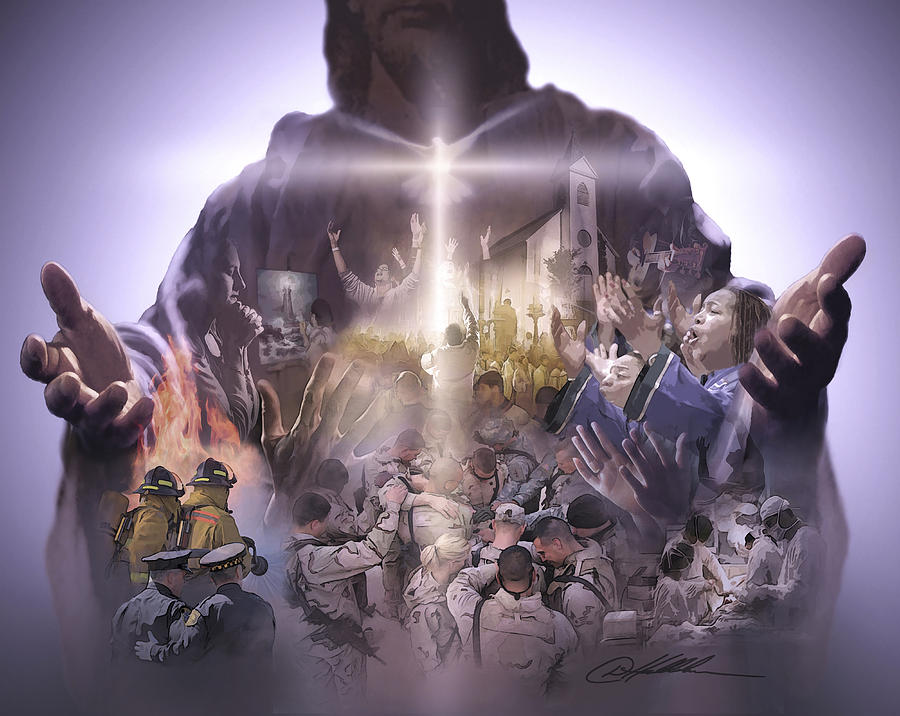 2) He has many “disciples of deceit”
2Cor 11:13-15 “such are …deceitful workers, transforming themselves into the apostles of Christ.  And no marvel; 
for Satan himself is transformed 
into an angel of light. 
  Therefore it is no great thing if his ministers also be transformed as the ministers of righteousness…”
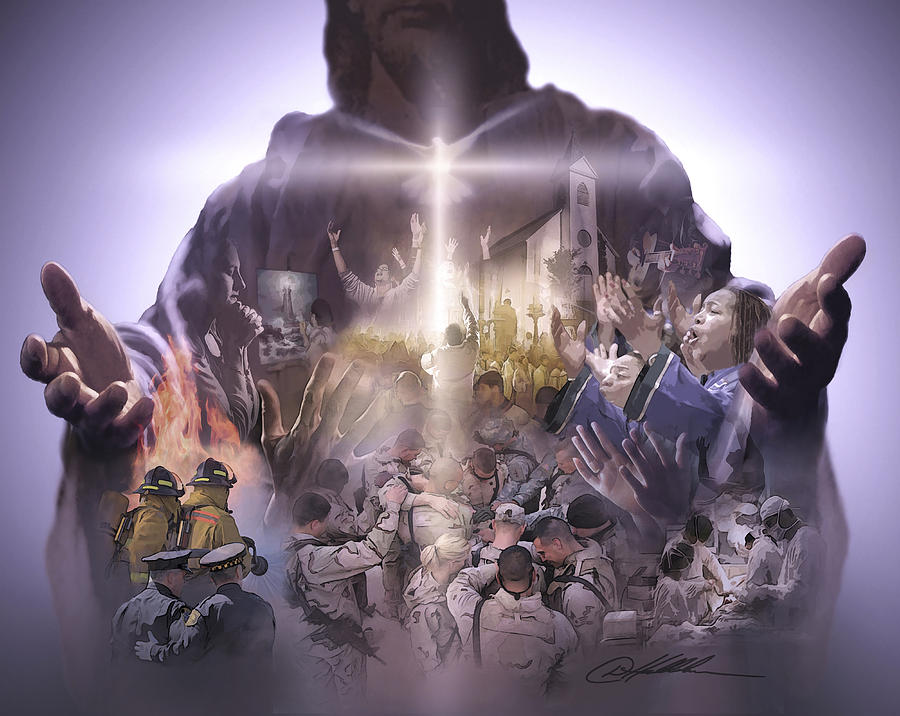 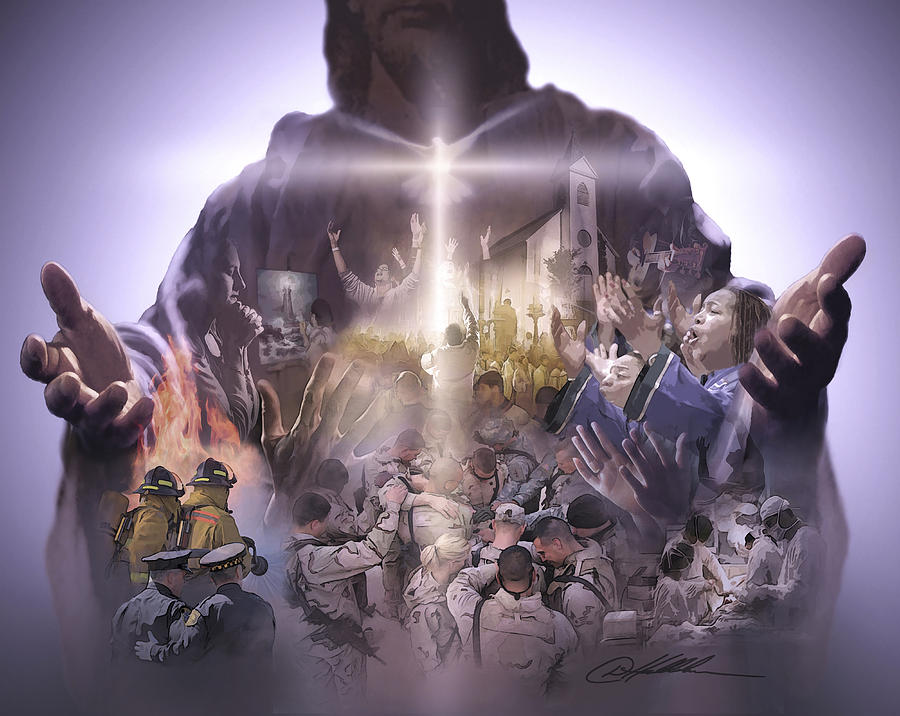 Satan is a master manipulator. 
2. The purpose of Misinformation is     
                   Misdirection
 A. He uses deception to affect our 
       Decisions and Direction. 
  1) He seeks to infiltrate our minds   
so he can influence our behavior/choices.      
            (Eph. 4:25-27)
2. Misinformation  Misdirection
  A. He uses deception to affect our direction.           
  B. God Created us:
For His Glory (Rev 4:11) “for your pleasure”
For our Good. (Eph. 2:10; Ro 8:28; Jn 10:10)
 Ps. 16:11“Thou wilt shew me the path of life: 
in thy presence is fulness of joy; 
…there are pleasures for evermore.”
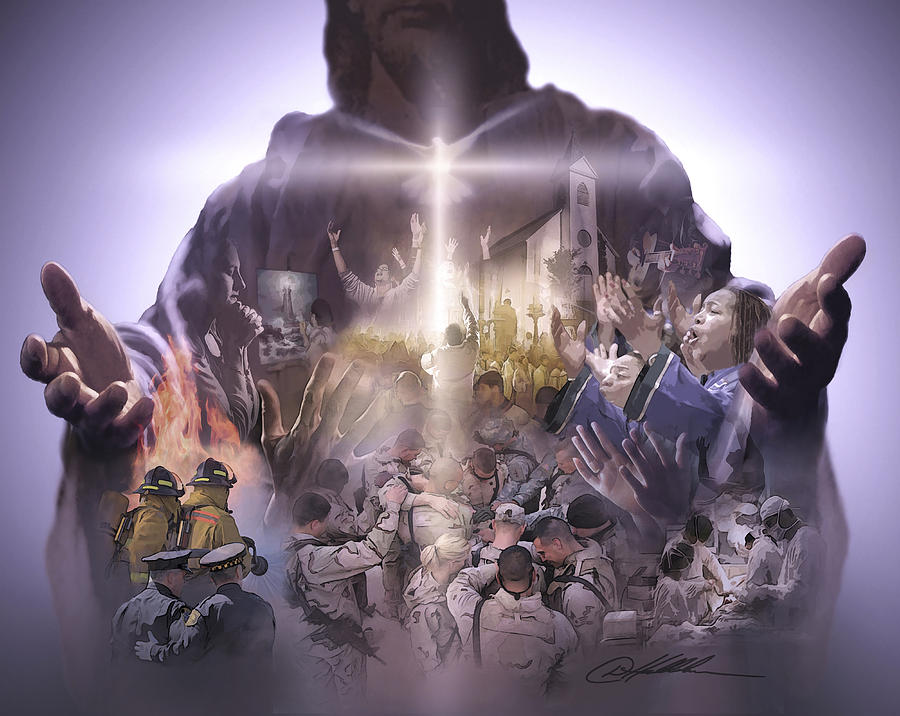 A. He uses Deception to affect our Direction. 
 B. We’re created for God’s Glory and our Good. 
 C. Satan seeks to rob us of both! 
Jn 10:10 “Thief comes to steal, kill, destroy”
   1) He does this through seduction Jms 1:12-16 
 “every man is tempted (peirazo: examined scrutinize)
when he is drawn away of his own lust
         (epithymia: desire, set heart upon)
        and enticed (Deleazo: deluded, entrapped)
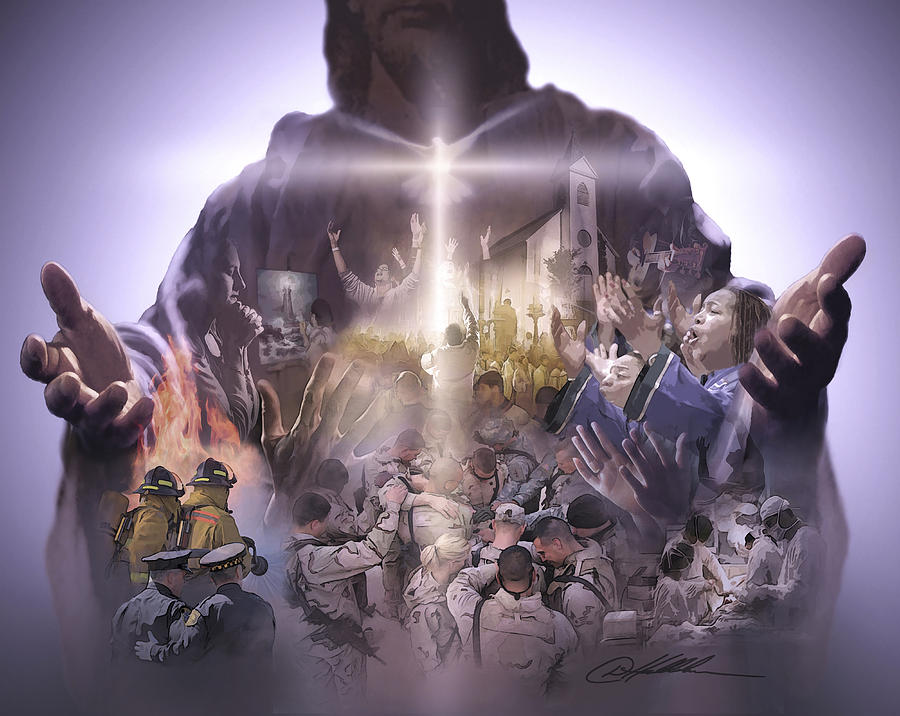 1) Satan deludes to seduce us. Jms 1:14
  “drawn away of our own lust and enticed.” 
  2) Seduction’s goal is Sin. James 1:15,16
“When Lust hath conceived, 
Hamartia: offend. 
(to miss the mark and so not share in the prize)
and sin, when it’s finished, brings forth death.
Do not err (planao: caused to roam, drift)
                  my beloved brethren.”
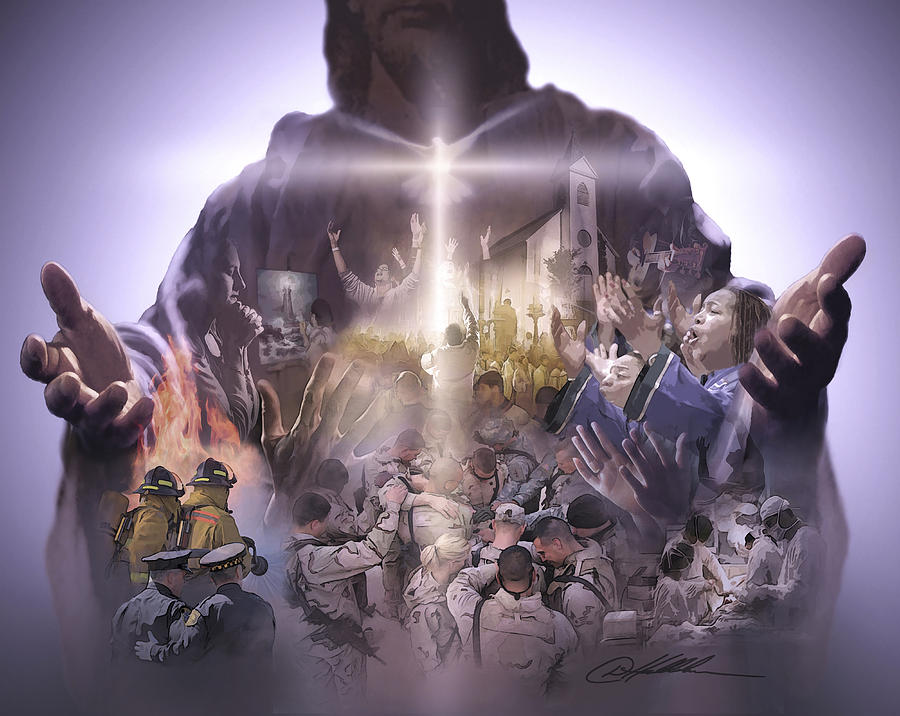 it brings forth sin,
From Hamartano: to trespass,
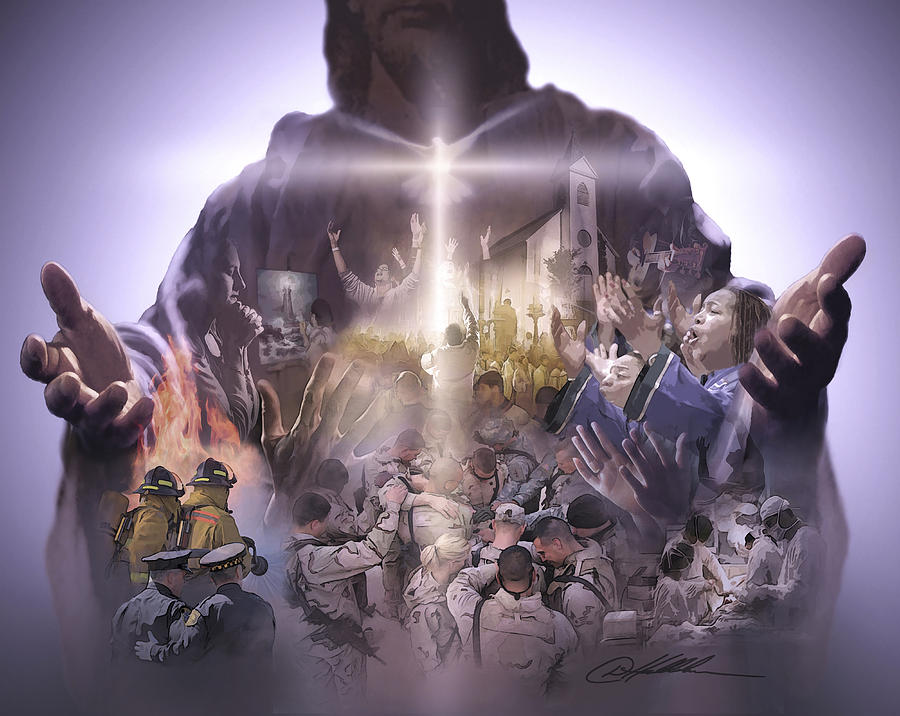 3. This will only get worse! 
          2 Tim 3:1,13 “This know also, 
that in the last days perilous times shall come…. 
13 But evil men and seducers shall wax worse and worse,
 deceiving, and being deceived.”
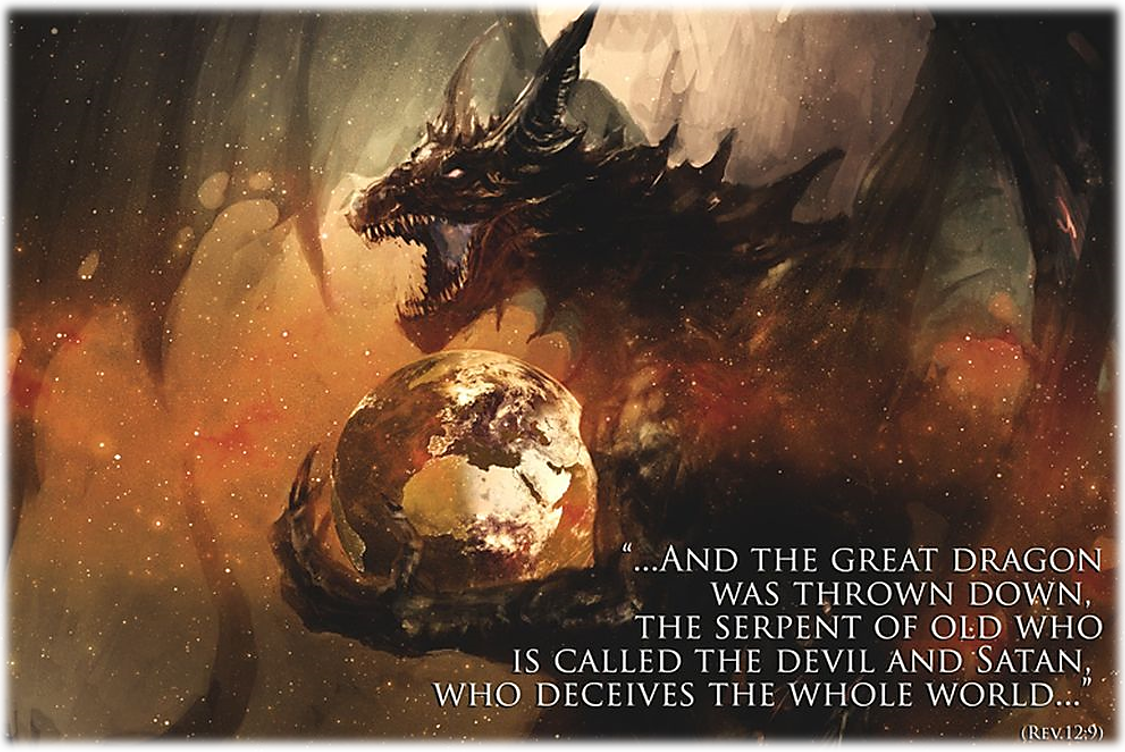 Rev 12:12 “Woe to the inhabiters of the earth!
for the devil is come down unto you, 
having great wrath, 
because he knoweth that he hath but a short time.
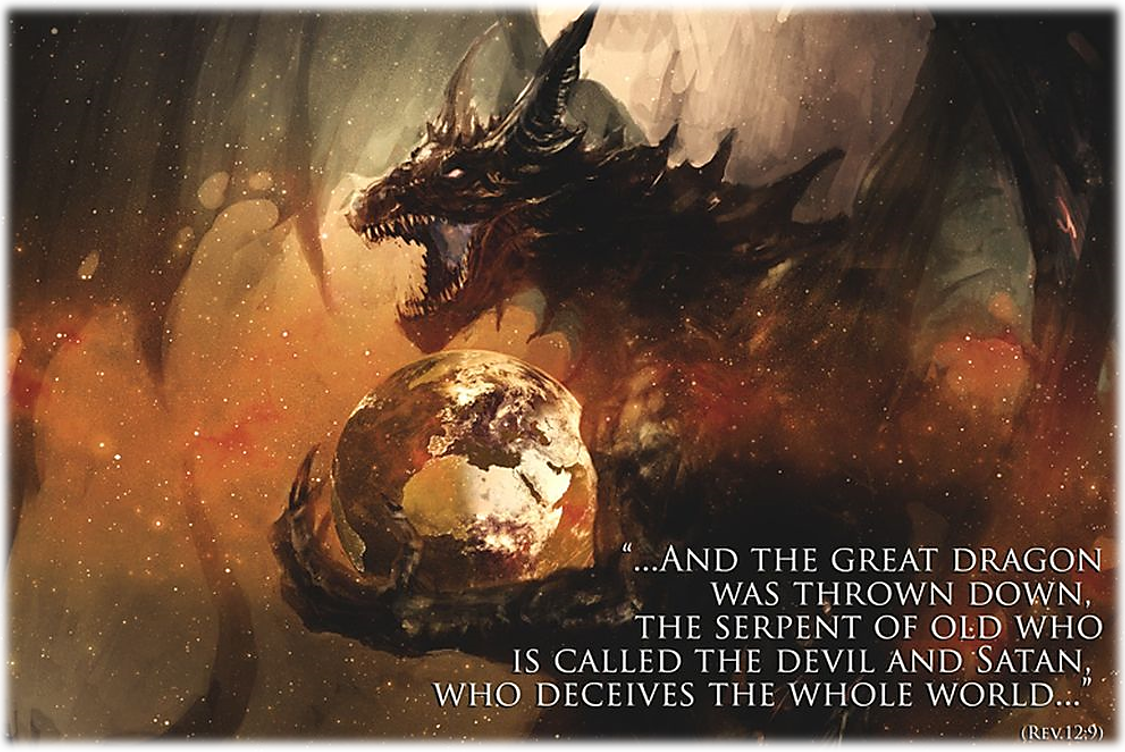 2 Thes 2:9-10 
“Even him, whose coming is after the working of Satan with all power and signs and lying wonders
And with all deceivableness of unrighteousness in them that perish;
because they received not the love of the truth, that they might be saved.
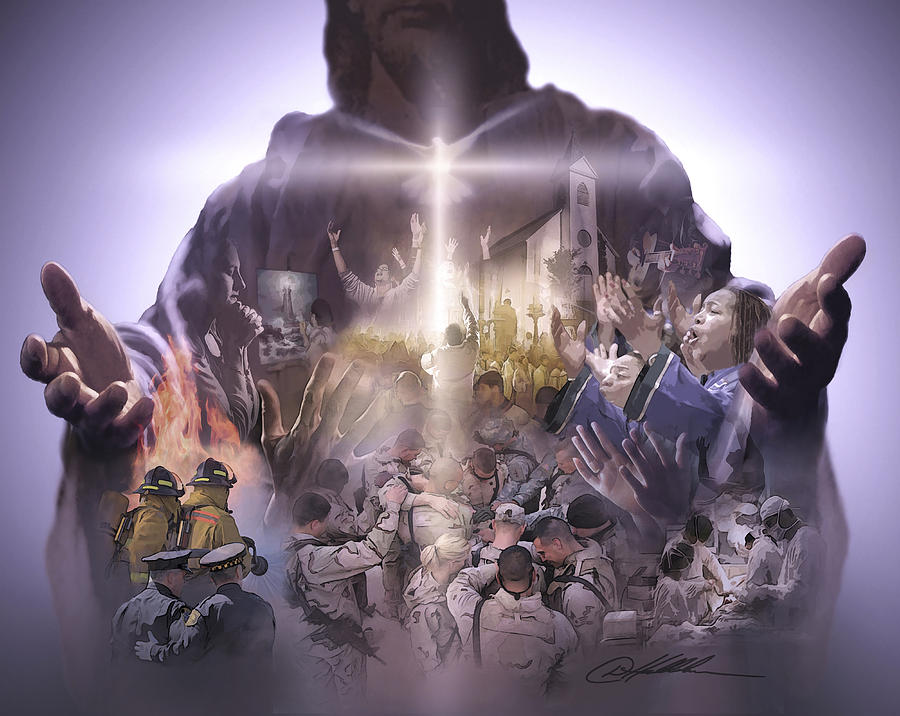 3. This will only get worse! 1 Tim 4:1-2
  “in the latter times some shall depart from the faith, giving heed to seducing spirits, (planos: deceiving) and doctrines of devils; 
Speaking lies in hypocrisy; 
having their conscience  (Syneidesis: co perception)
Seared with a hot iron” (kauteriaz’o: cauterized)
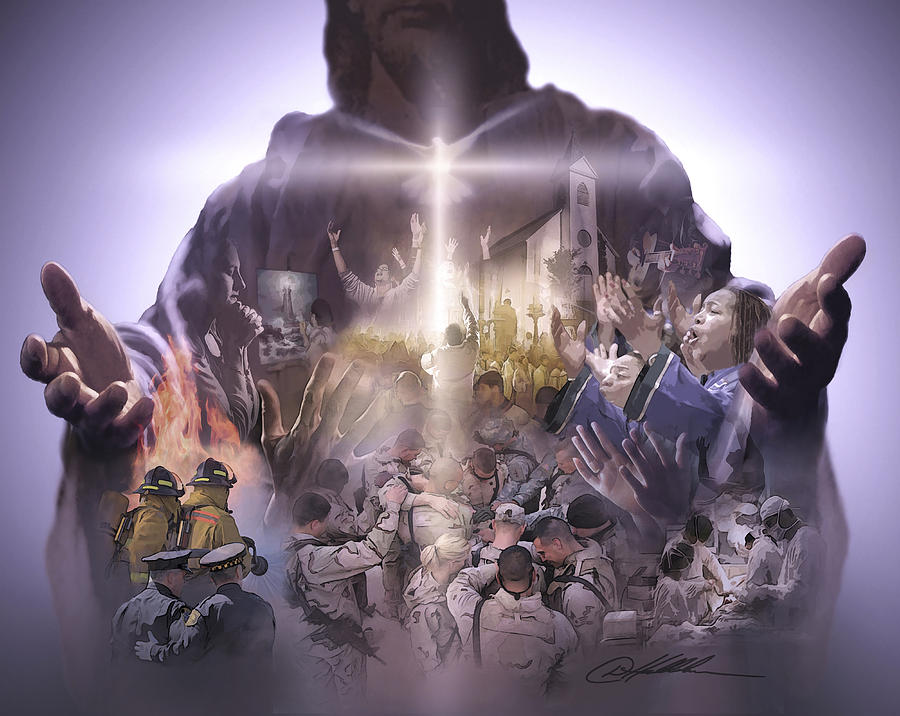 Conclusion: The Great “Collusion” 
1. Satan is the master manipulator. 
  As the “father of lies” & “god of this world” 
      He’s the author of misinformation
         With many disciples of deceit.
2. Misinformation  Misdirection
      Satan uses seductions and delusions to 
  Move us away from God’s desire & design.
The Great Collusion!
3. This will only get worse! 2 Tim 3:13 “evil men and seducers shall wax worse…
  deceiving, and being deceived!”
Planao: cause to drift, roam
 Many Cults “kidnap” God’s children,  
   Because they’re not mature/stable enough 
         “to discern good and evil”  Heb. 5:14.
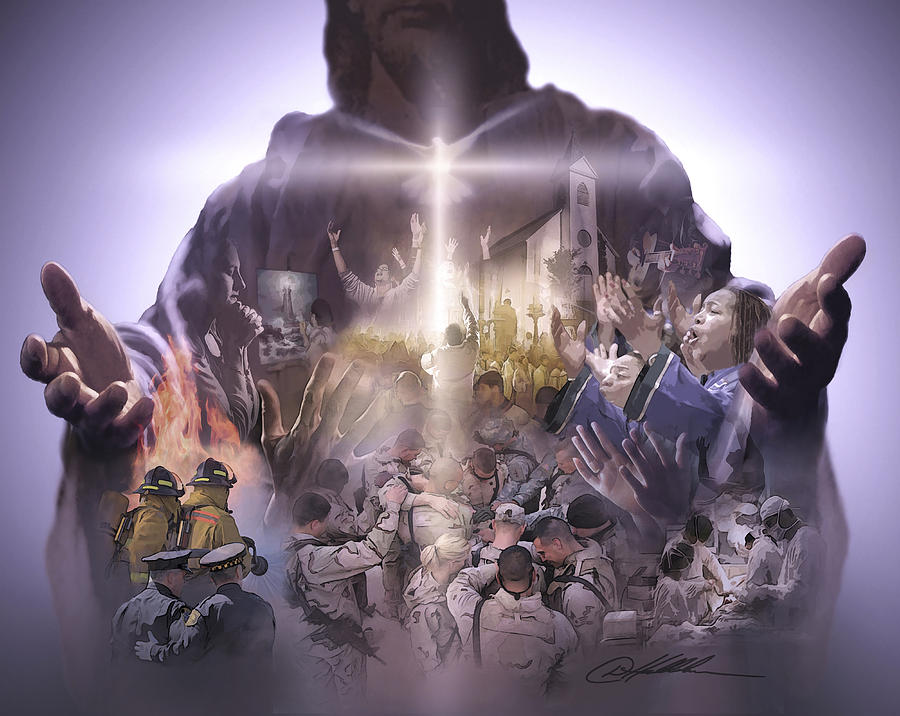 God’s Great Solution! 
  Spiritual Maturity  Spiritual Stability       
“That we henceforth be no more children, tossed to and fro, and carried about with every wind of doctrine, by the sleight of men, and cunning craftiness, 
whereby they lie in wait to deceive;”
Eph 4:14
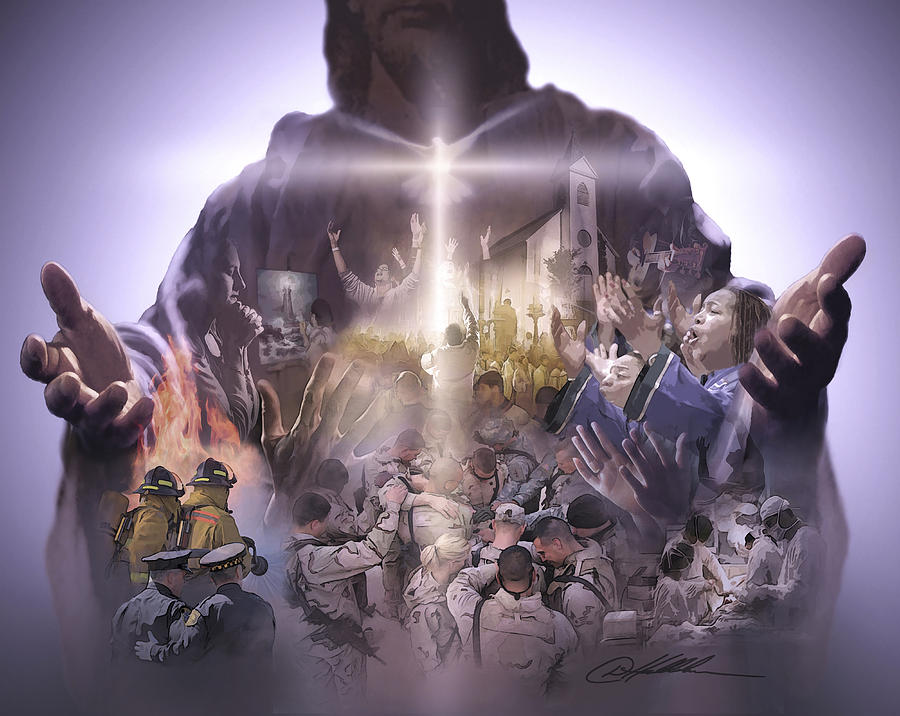 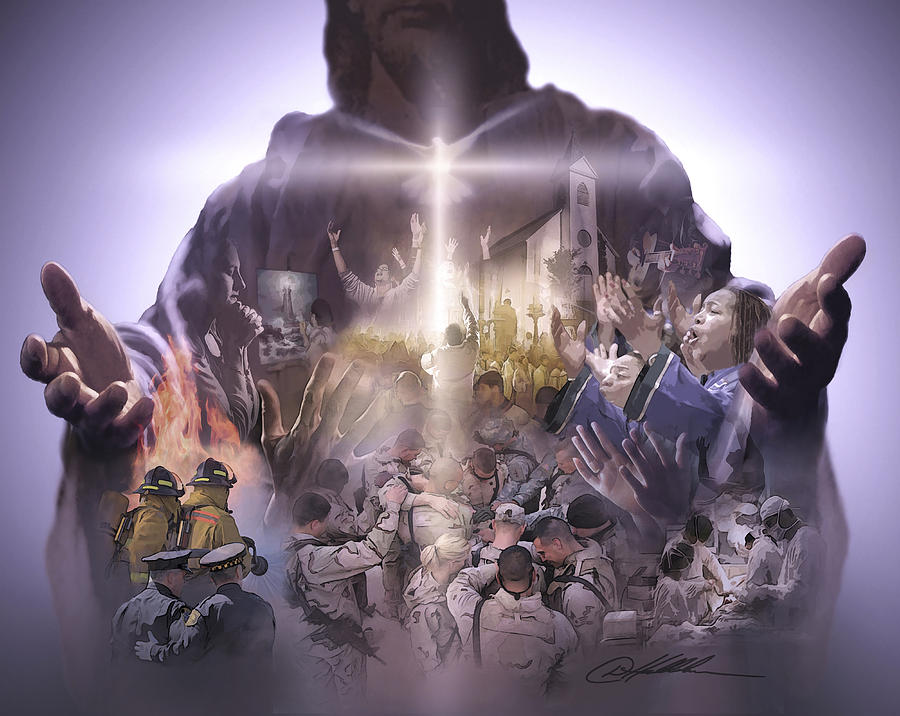 God’s Great Solution! Eph 4:15 “But speaking the truth in love,
 may grow up into him in all things, 
which is the head, even Christ:”
The Problem: Satanic Deception
1 Jn 4:1 “Believe not every spirit but try the spirits, whether they are of God:
For many false prophets are gone out into the world.”
The Promise: Divide Protection 1 Jn 4:4  
     “Greater is He that is in you, 
           than he that is in the world”.
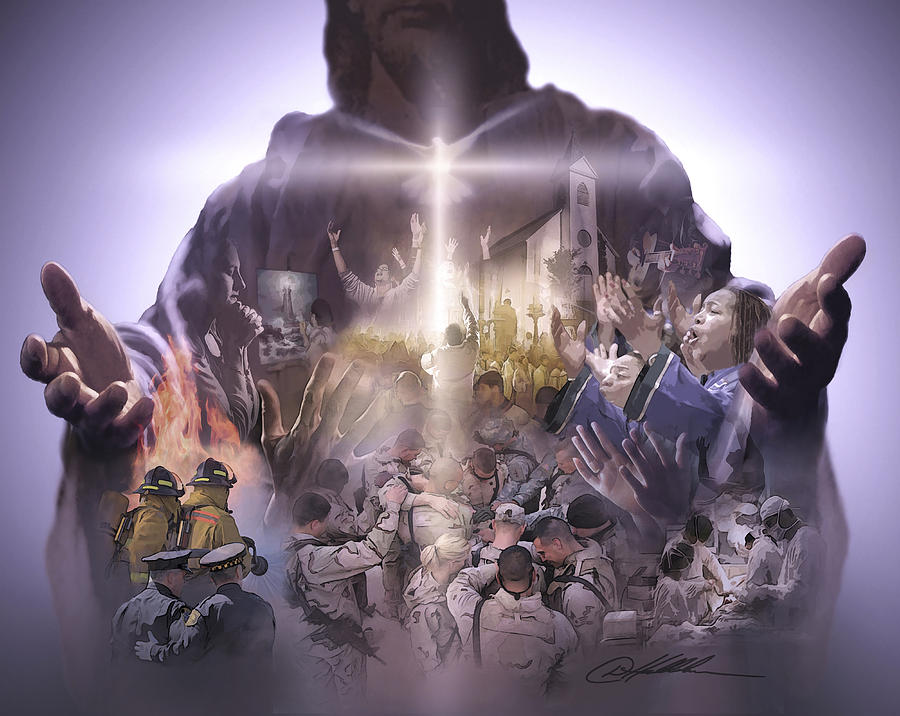 The Process: A Deep Conviction
1Jn 5:3-4  “this is the love of God, 
that we keep his commandments: 
and his commandments are not grievous. 
…and this is the victory that overcometh the world, 
even our faith.” Pistis: trust
From peitho: conviction, trust, confidence
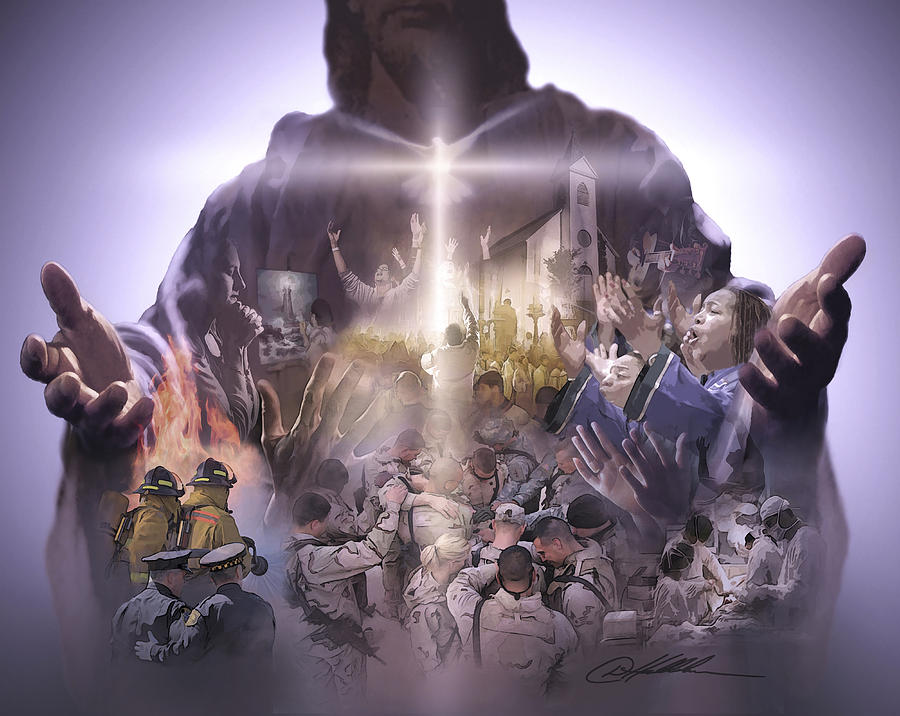 Spiritual Maturity  Stability built on a foundation of faith/truth.
2 Tim. 3:16,17  “All scripture is given by inspiration of God, and is profitable 
for doctrine, for reproof, for correction,
 for instruction in righteousness: 
That the man of God may be perfect, 
(artios: complete) thoroughly furnished 
(exartizo: equipped) unto all good works.”
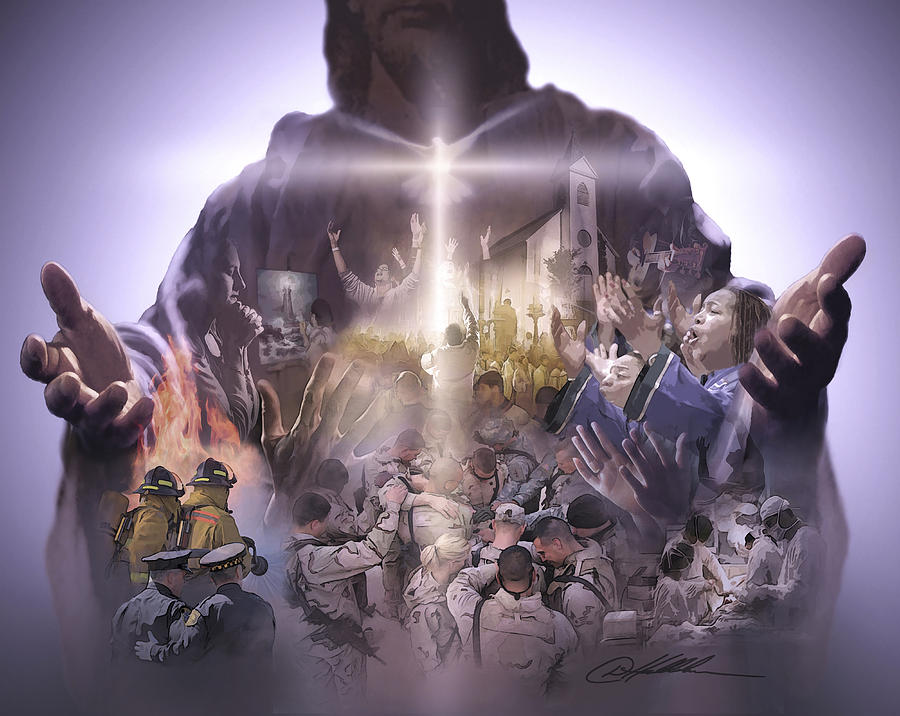 Such Faith becomes our defensive and offensive weapon.  Eph. 6:16-17 
“Above all, taking the shield of faith, wherewith ye shall be able to quench all the fiery darts of the wicked. 
And take the helmet of salvation, 
and the sword of the Spirit, 
which is the word of God:”
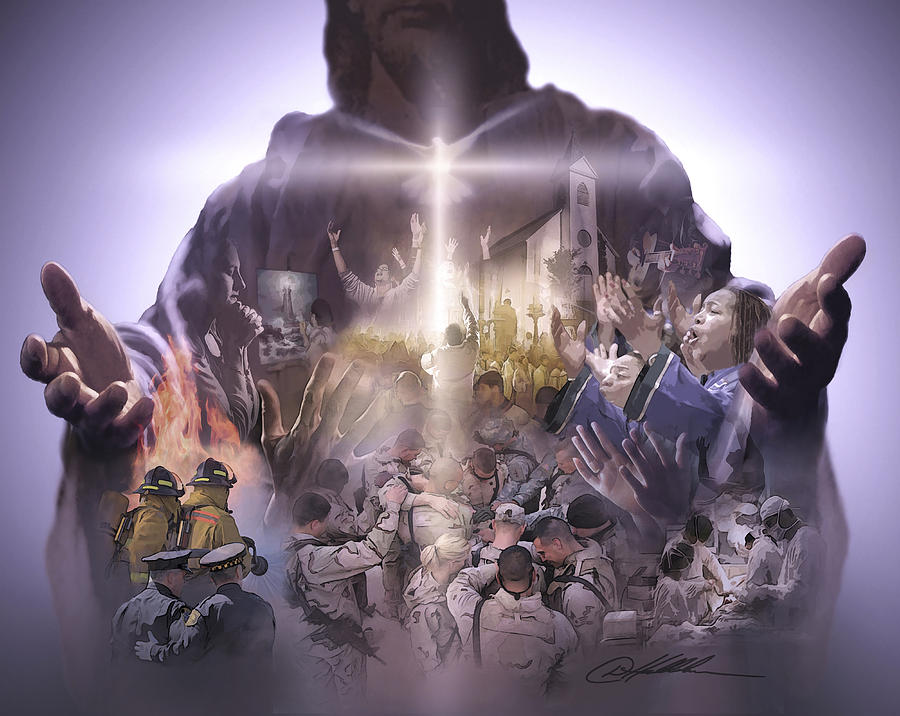 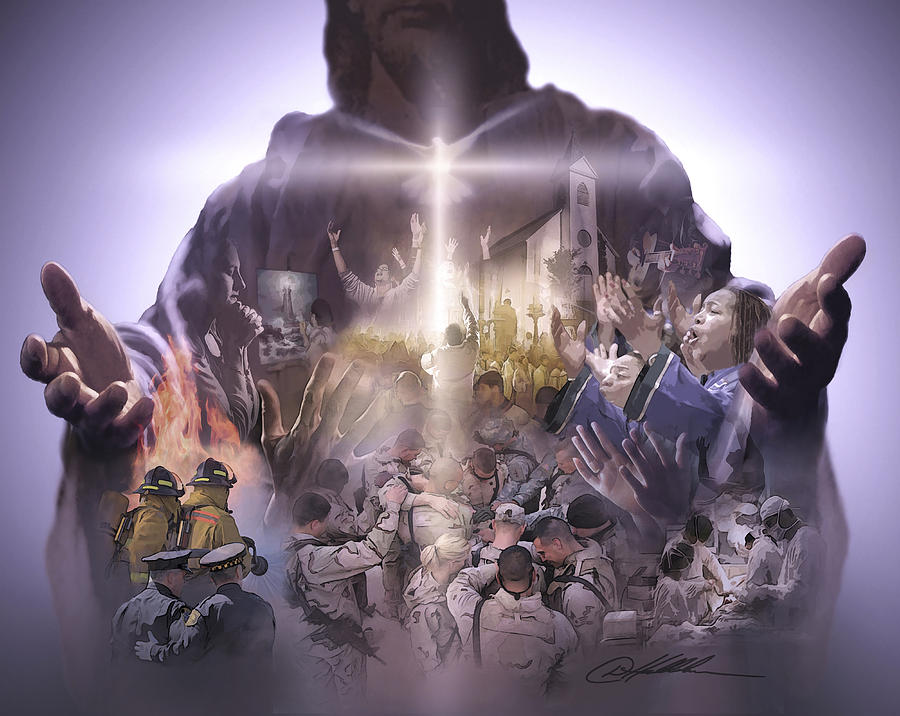 1 Jn 4:4  “This is the victory that      
     overcomes the world, 
Such faith is formidable & foundational!
Heb. 11:1  “Now faith is the substance 
(hupostasis: footing) of things hoped for
The evidence (el’enchos: proof, conviction) 
of things not seen.”
Even our Faith!”
Such a solid foundation of Faith enables us to become discerning. 
1 Jn 4:1  “try the spirits whether they be of God” 
4:6 “We’re of God: he that knows God hears us;
 he that is not of God heareth not us.
 Hereby know we the spirit of truth, 
and the spirit of error.” 
Plan’e: deception, fraud, straying.
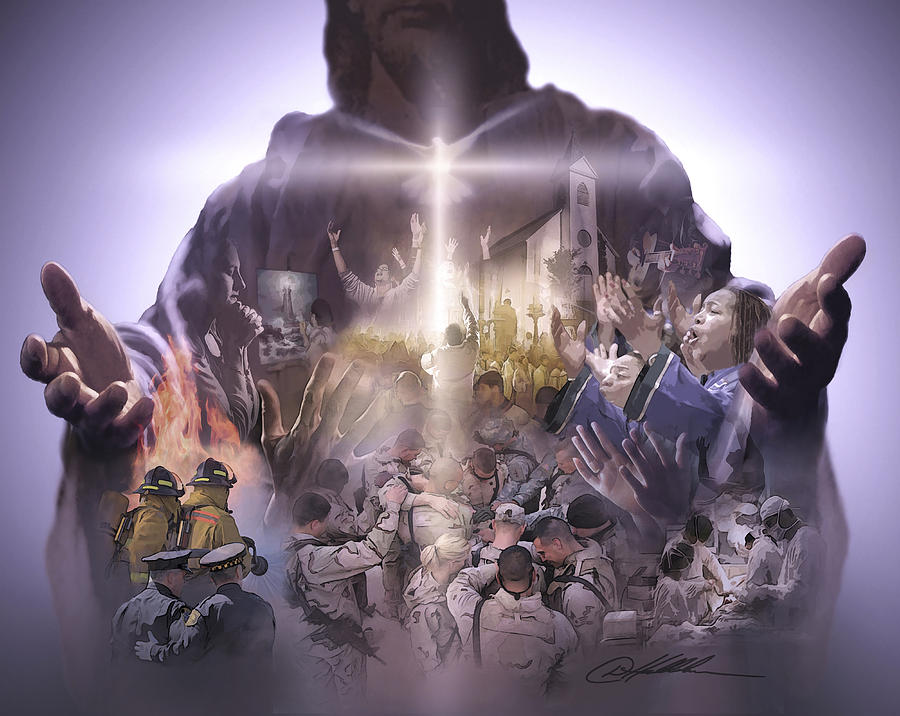 Notice how Jesus concluded his first recorded sermon. 
 1) Strait and narrow gates.  Mt 7:13,14
 2) Beware of False Prophets  vs 15-20
 3) Many will be deceived.  Vs 21-23
 4) The wise or foolish foundations! Vs 24-27
     Based on hearing and doing!
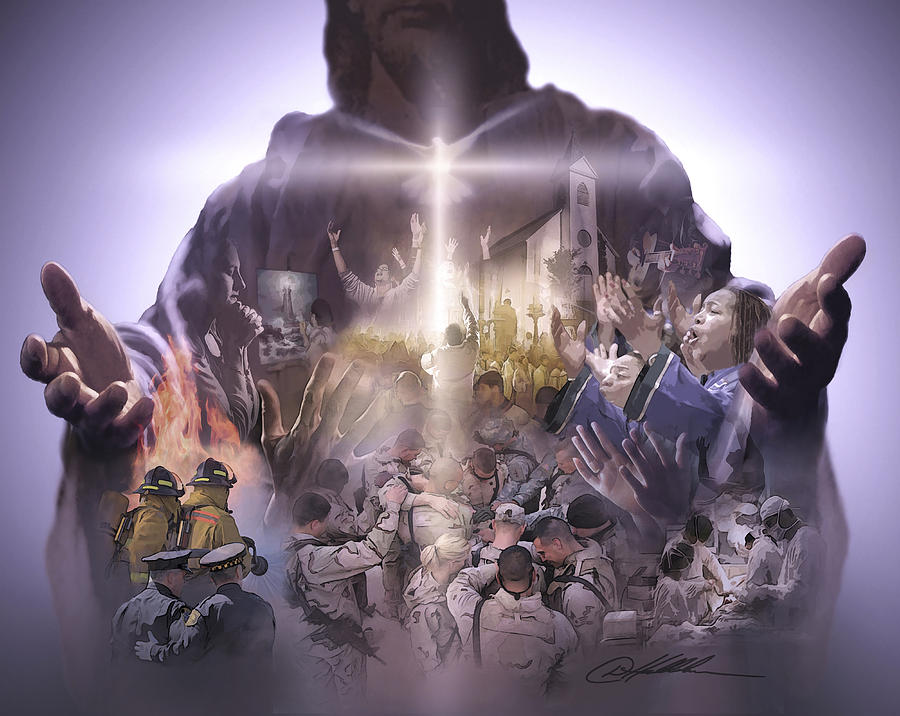 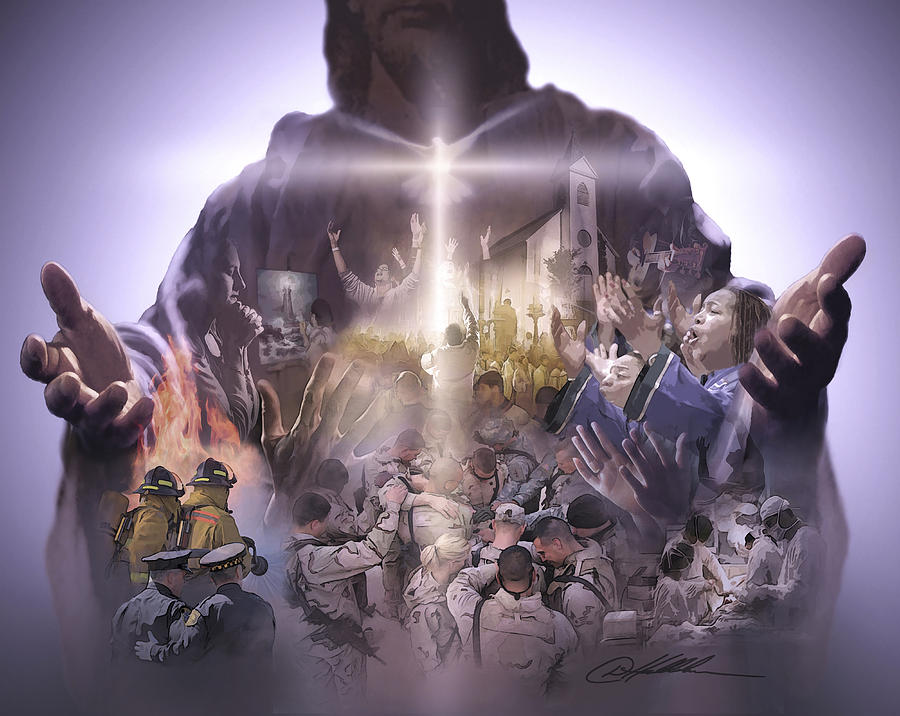 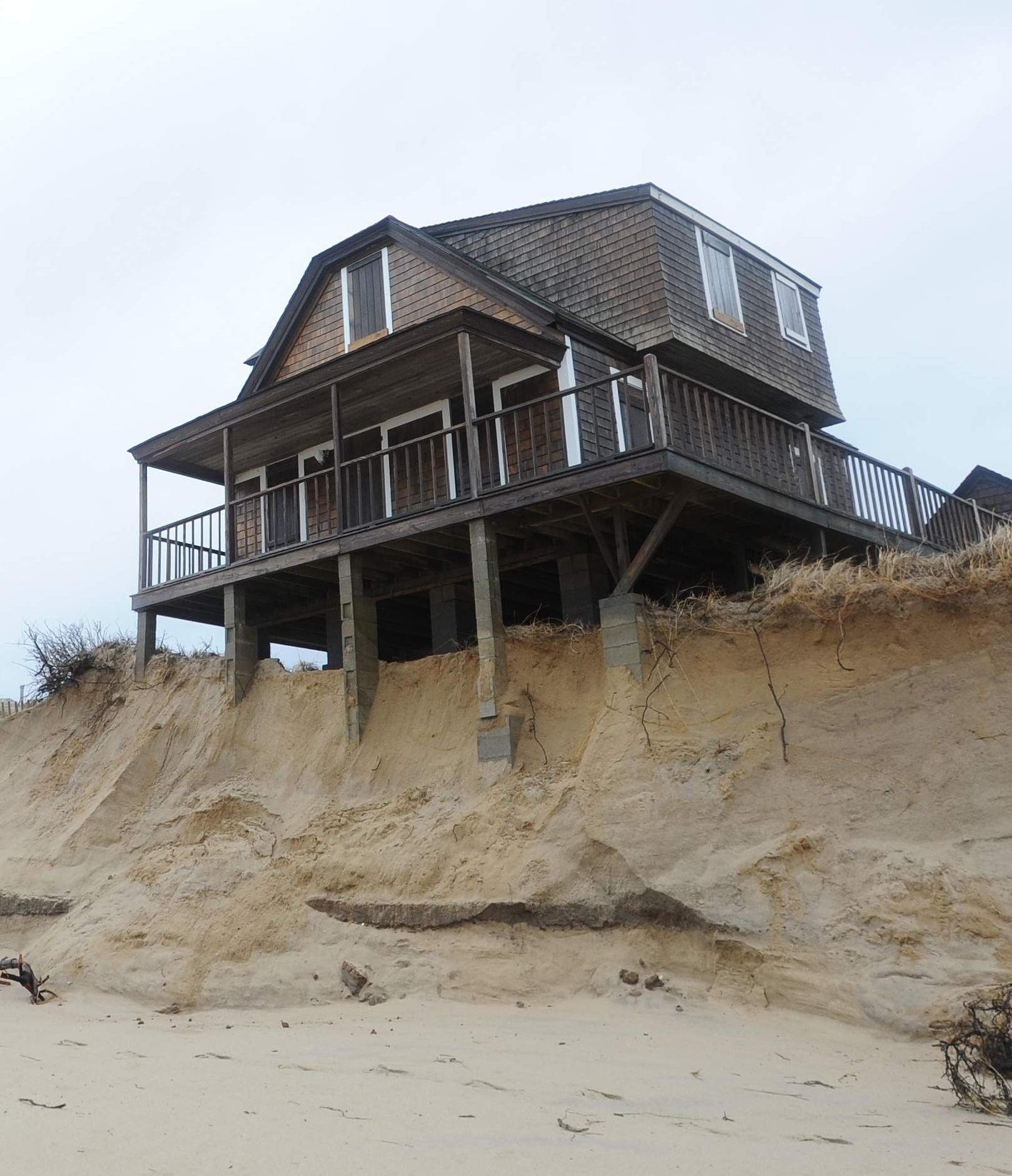 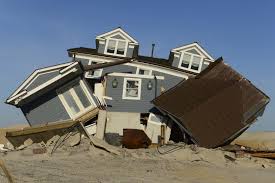 “every one that heareth these sayings of mine,
 and doeth them not,
 shall be likened unto a foolish man, 
which built his house upon the sand:”
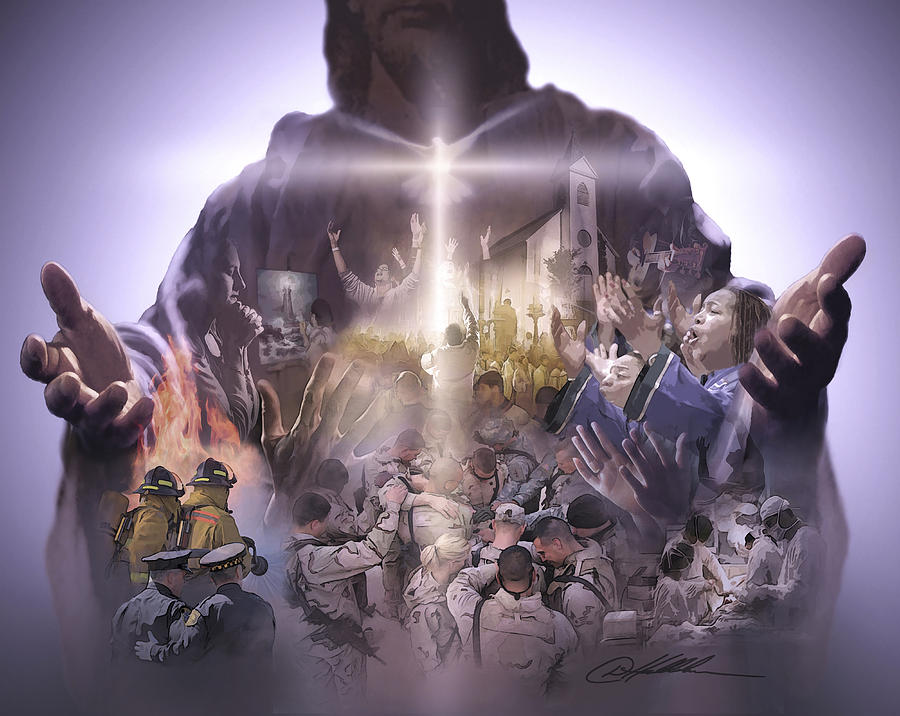 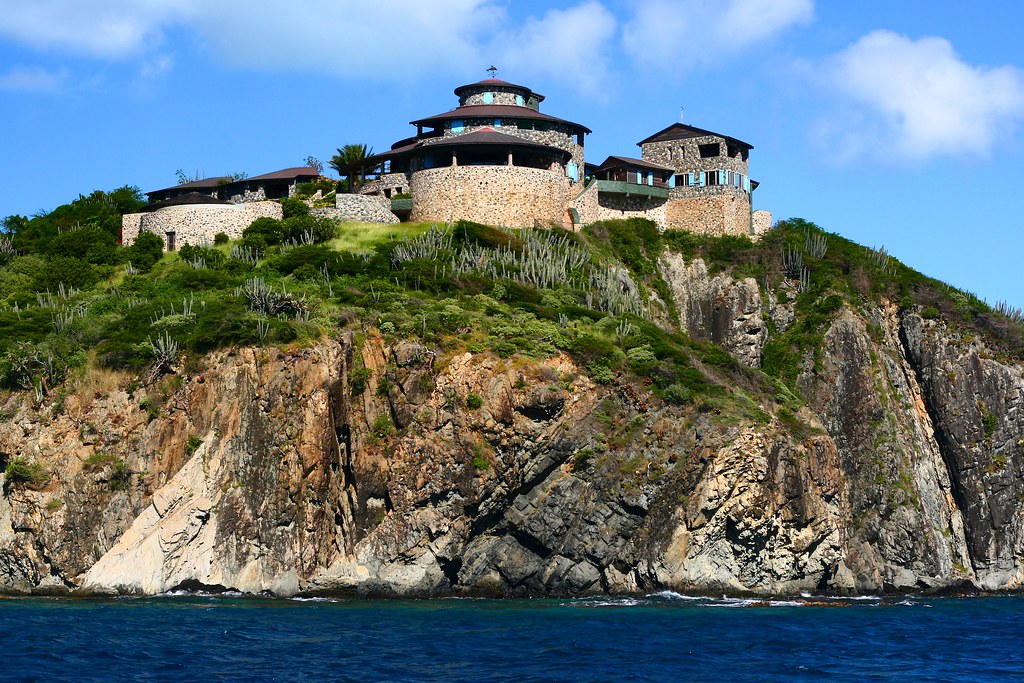 24 “Therefore whosoever heareth these sayings of mine, and doeth them,
I will liken him unto a wise man, 
which built his house upon a rock:”
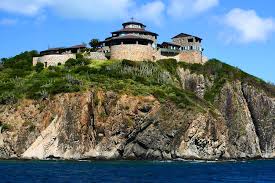 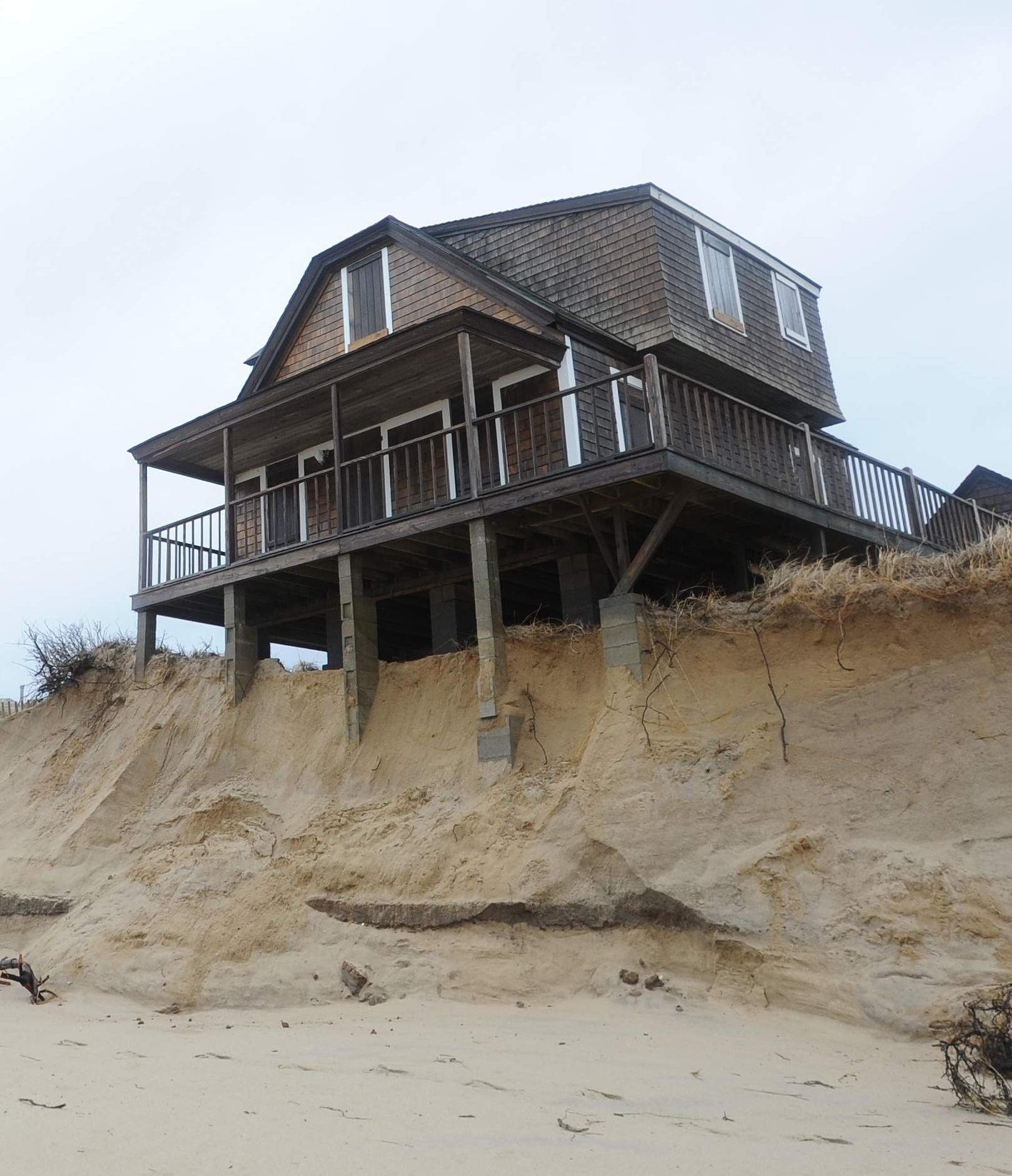 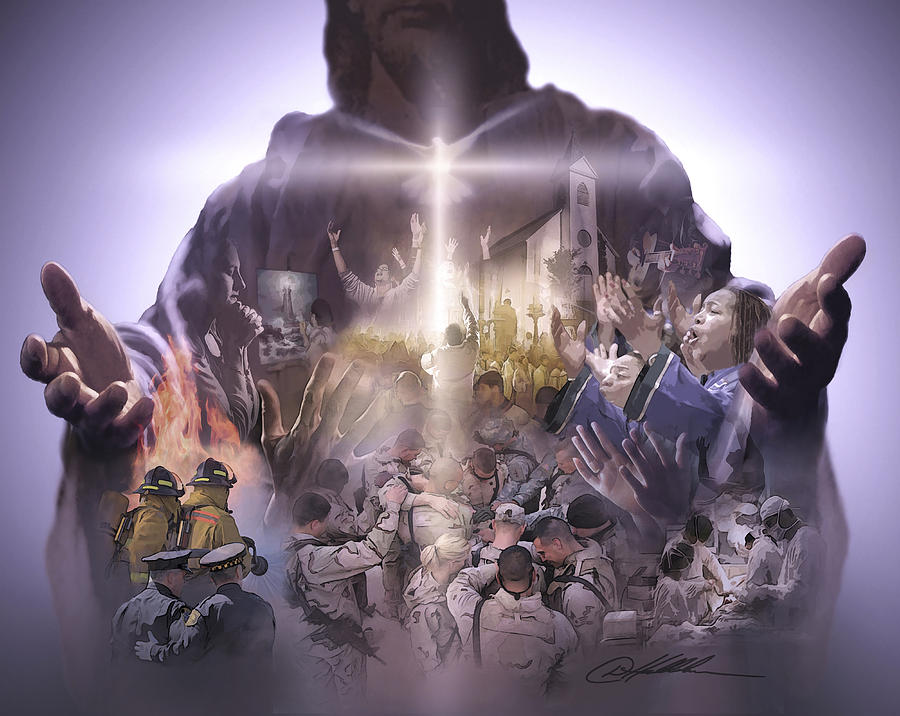 Satanic Storms will come.
Do you have a stable foundation that can withstand them?